Colegio Jean Piaget
Mi escuela, un lugar para aprender y crecer en un ambiente saludable
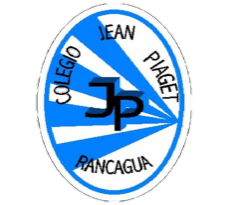 PLANIFICACIÓN  CLASES VIRTUALESSEMANA N°37 Clase 3FECHA : Diciembre  2020Lenguaje Y comunicación 3° Básico
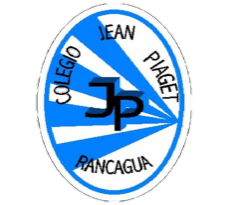 Reglas clases virtuales
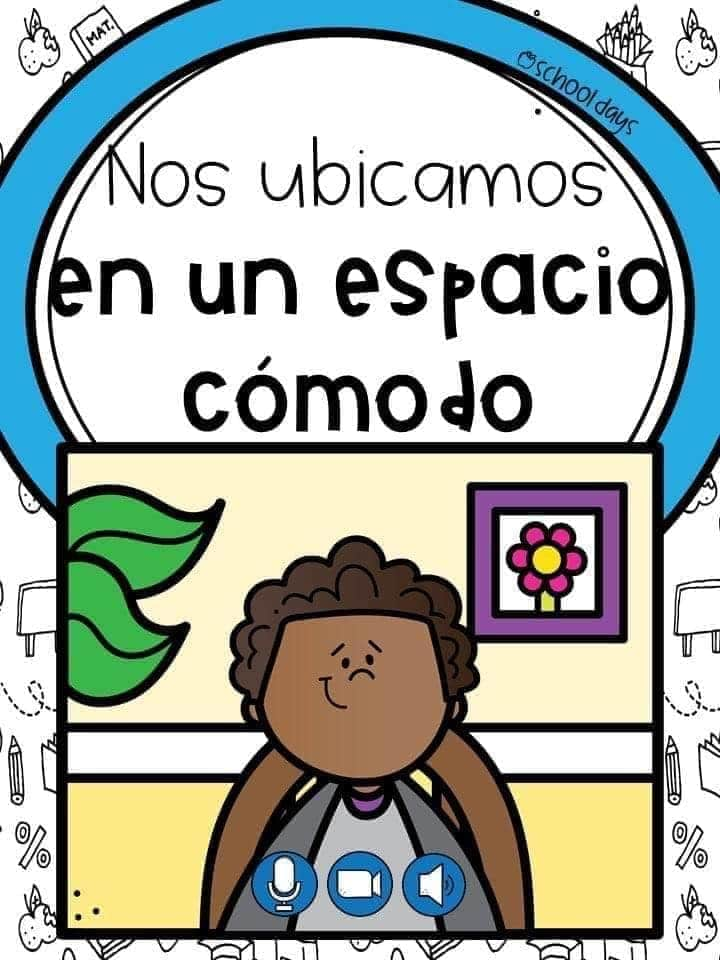 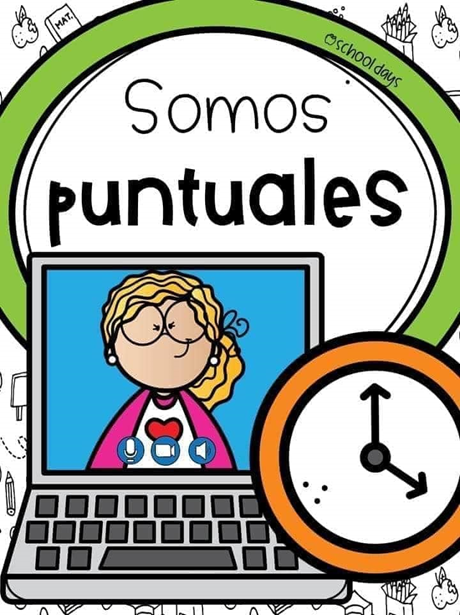 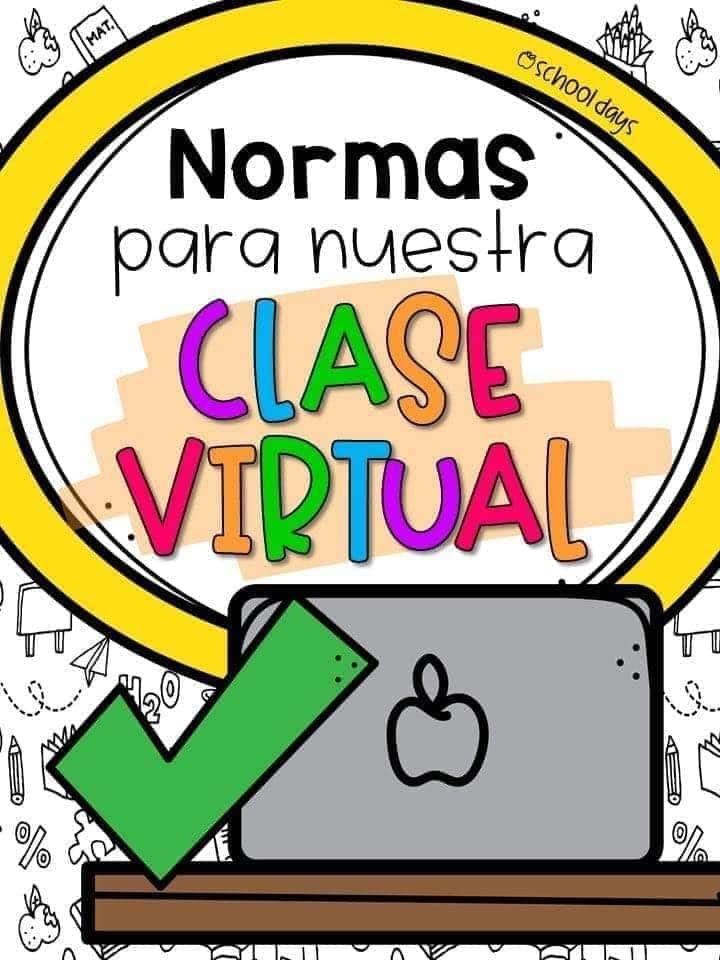 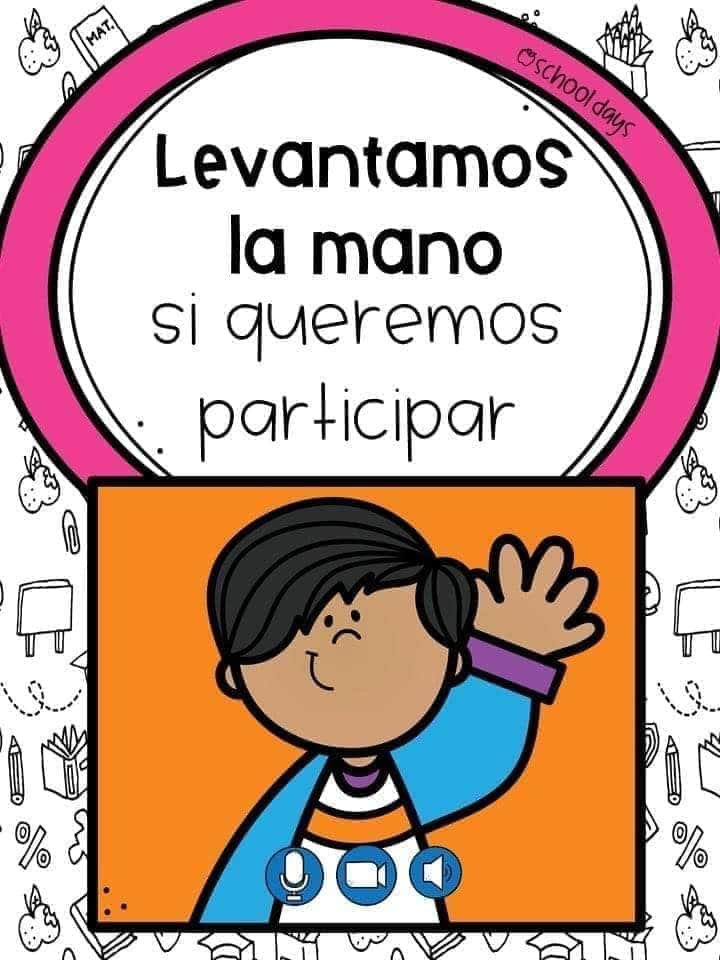 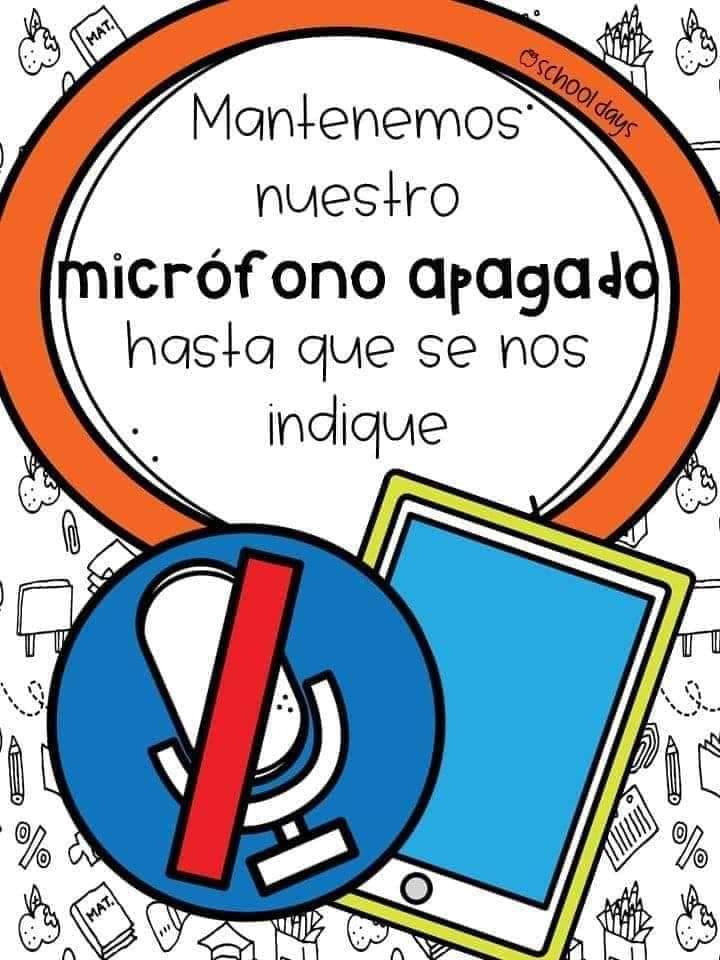 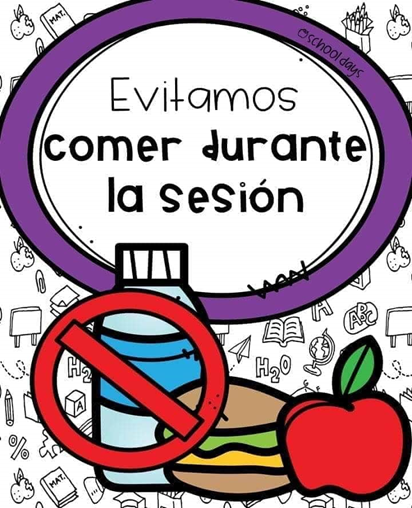 Importante:
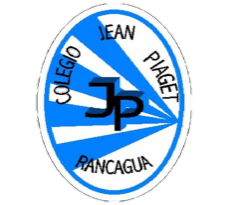 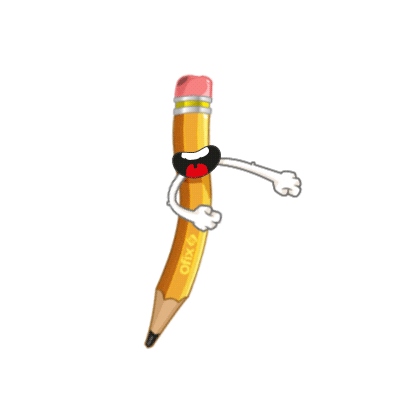 Cuándo esté la animación de un lápiz, significa que debes escribir en tu cuaderno
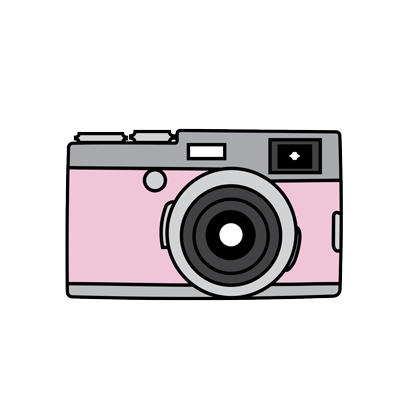 Cuándo esté esta animación de una cámara fotográfica, significa que debes mandar reporte sólo de esa actividad (una foto de la actividad)
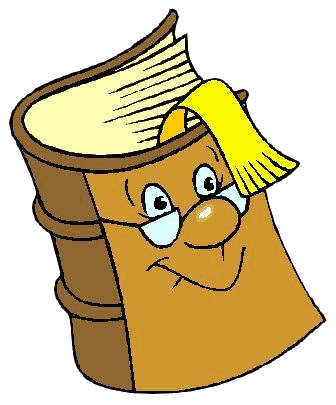 Cuándo esté esta animación de un libro, significa que debes trabajar en tu libro.
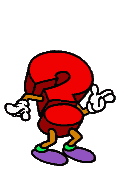 Cuándo esté esta animación de un signo de pregunta, significa que debes pensar y analizar, sin escribir en tu cuaderno. Responder de forma oral.
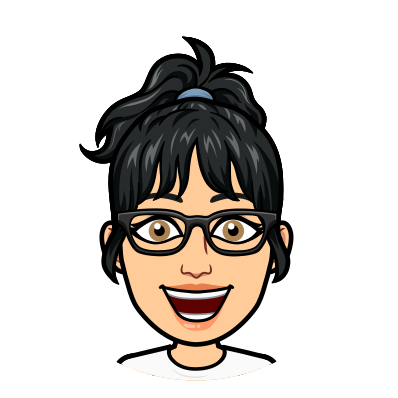 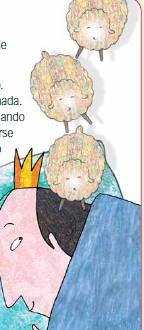 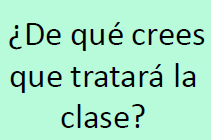 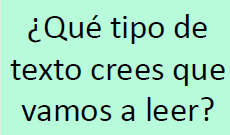 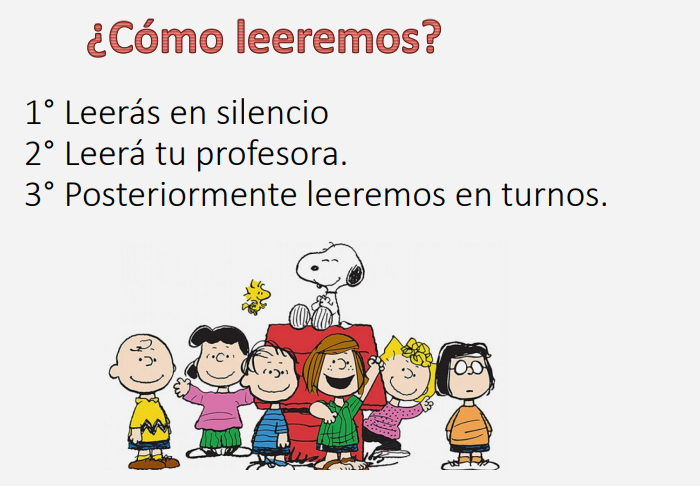 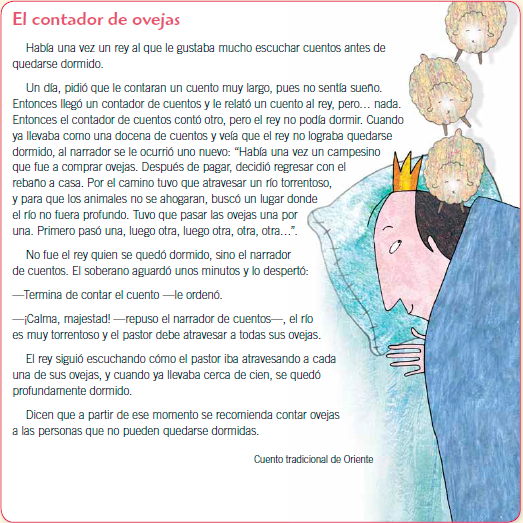 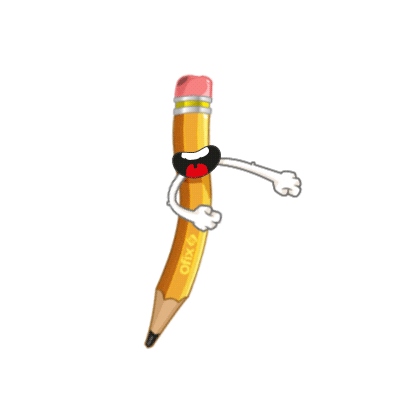 Responde en tu cuaderno
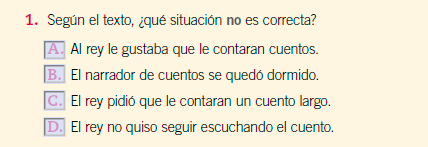 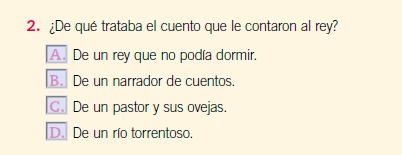 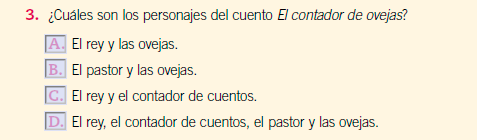 En tu cuaderno dibuja los personajes y el ambiente donde se desarrolla la historia
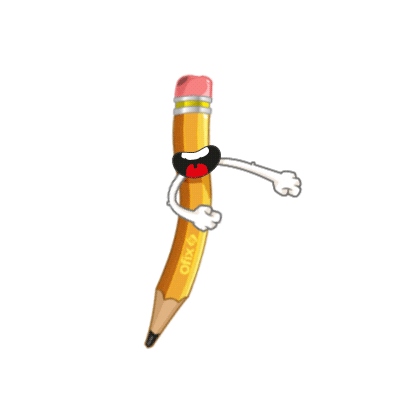 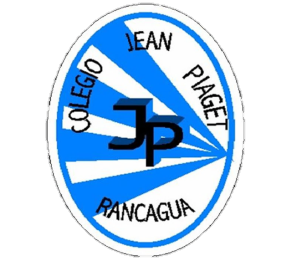 TICKET DE SALIDA
ASIGNATURA Lenguaje y Comunicación 
SEMANA 38 clase 2
CIERRE
Nombre: _______________________________________
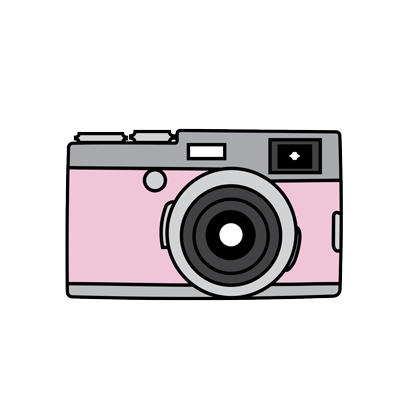 Enviar fotografía de este ticket de salida al: 
Correo: Priscila.salas@colegio-jeanpiaget.cl 
Celular: +56964517146